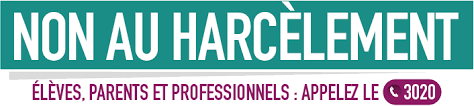 2018-2020
Le harcèlement, 
de quoi parle-t-on ?
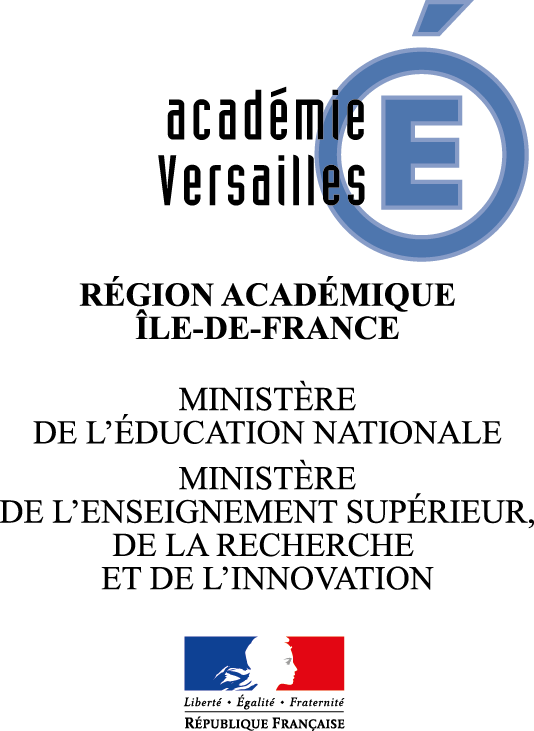 PARCOURS 
FAIRE FACE AU HARCELEMENT
[Speaker Notes: Objectif : CONSTRUIRE UNE CULTURE COMMUNE,  DES ELEMENTS DE LANGAGE

Il s’agit d’une présentation rapide. Les pilotes peuvent être conviés à assister au module suivant qui développe la définition.
Possibilité d’ajouter qu’il s’agit de la déf retenue par le MEN , qu’elle sera nuancée par l’approche Pikas (cf différence déf Olweus/ Pikas)]
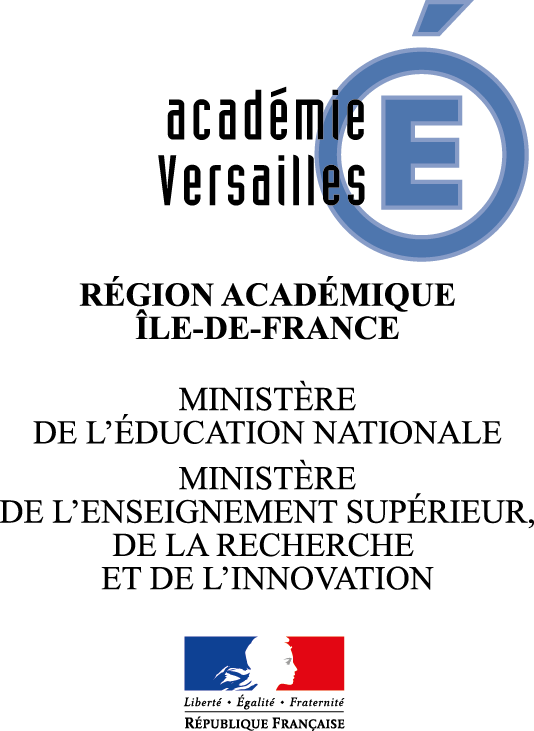 Pourquoi s’intéresser au harcèlement ?
2
[Speaker Notes: Première parution de Dan Olweus passée inaperçue en France. 
Confronté à une première situation du harcèlement, pour laquelle il découvre les effets négatifs de la sanction. 1er documentaire « l’enfer au quotidien » et site.
En 2010, voyage en Finlande qui permet de voir que les enseignants peuvent se lancer dans la méthode Pikas.
En 2011, orientation du MEN vers la prise en charge et la prévention du H.
Si prévention essentielle, il est nécessaire également de s’outiller d’une méthode efficace.
Depuis 2014, formation des pôles ressources ds le 92 avec 84 pôles et 400 personnels formés.
Un site francophone www.preoccupationpartagee.org auquel il est possible de s’inscrire qd on a suivi une formation.
Un film réalisé avec des é sur la Méthode d’intérêts partagés.]
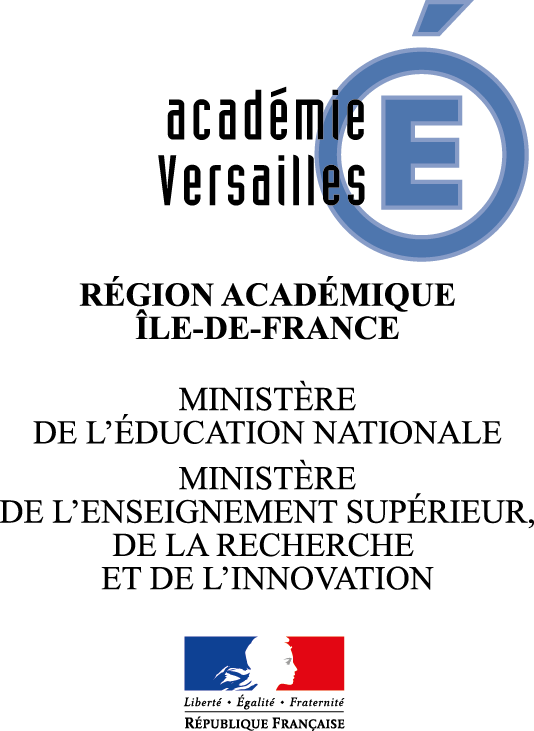 Définition
Trois critères  permettent de définir le harcèlement (selon le psychologue Dan Olweus)
Une violence répétée, verbale, physique ou psychologique, perpétrée par un ou plusieurs élèves à l'encontre d'une victime qui ne peut se défendre, en position de faiblesse, l'agresseur agissant dans l'intention de nuire à la victime »
3
[Speaker Notes: Pr Dan Olweus, school bulling (avec idée de l’action qui se répète ), mobbing en norvégien, qu’on pourrait traduire par maltraitance ou malmenance.]
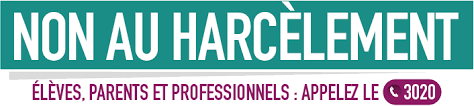 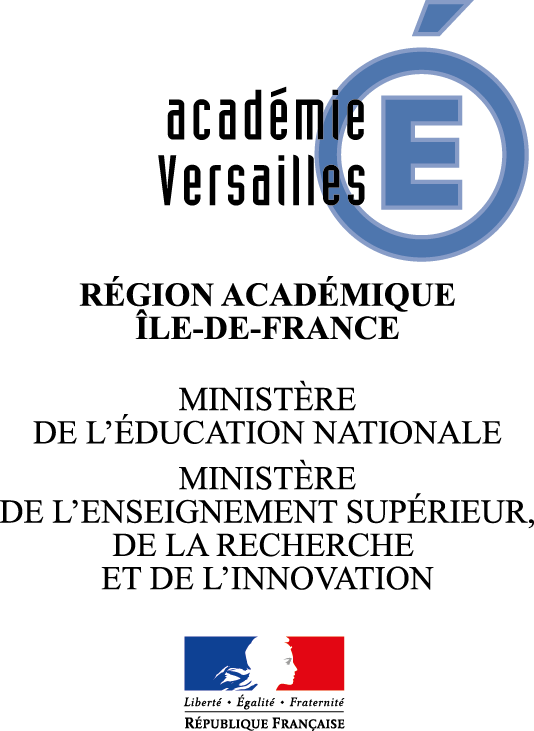 Les principales formes de harcèlement
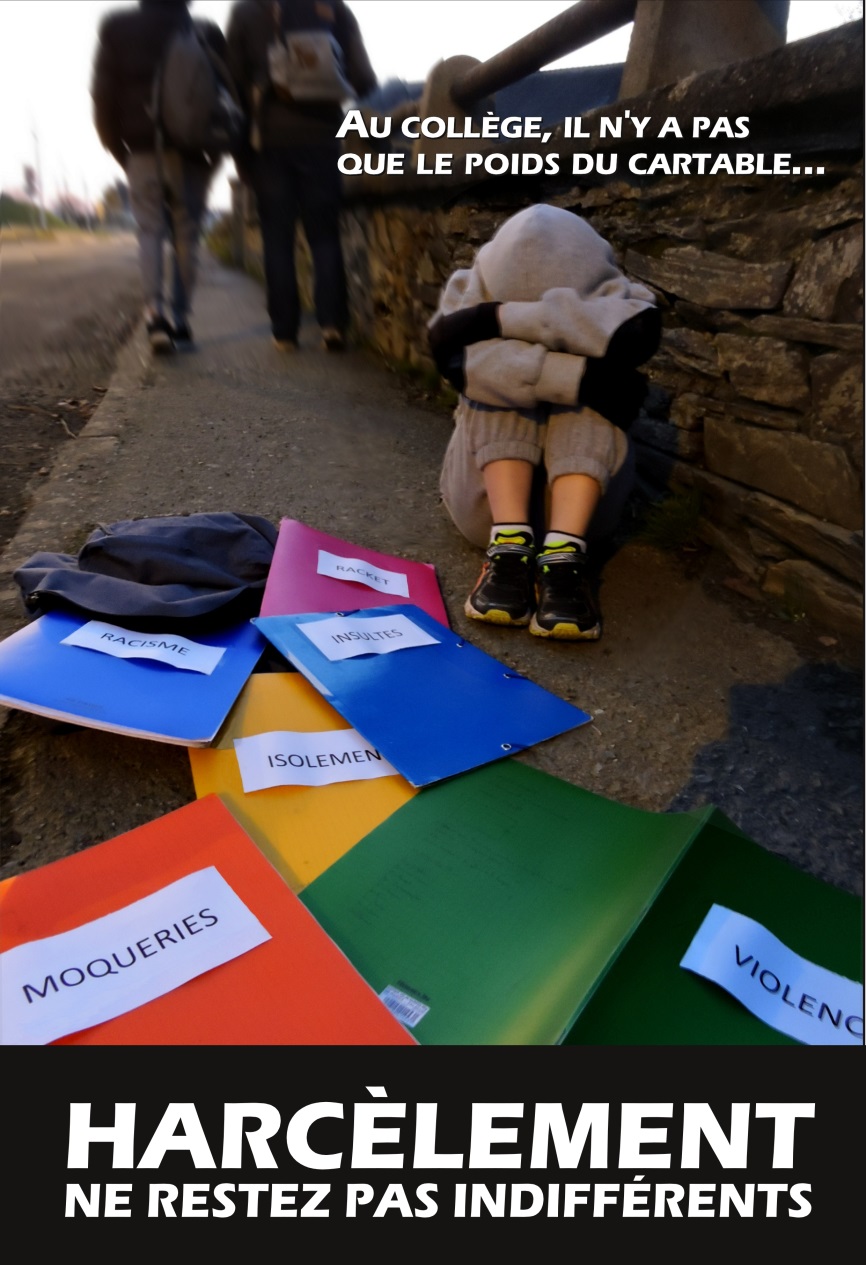 4
[Speaker Notes: De cette enquête en école élémentaire, nous pouvons tirer les précisions suivantes quant à la
prévalence du phénomène en France :
• Le nombre de victimes de harcèlement verbal ou symbolique peut être estimé à environ
14% des élèves, compris entre 8% d’élèves victimes d’un harcèlement sévère à assez sévère
et 6% d’élèves soumis à un harcèlement modéré.
• Le taux de victimes de harcèlement physique à l’école peut être estimé à 10% des élèves,
compris entre 5% d’élèves victimes d’un harcèlement sévère à assez sévère et 5% d’élèves
soumis à un harcèlement modéré.
• Le taux de victimes d’un harcèlement qui cumule violences répétées physiques et verbales
à l’école peut être estimé à 11,7% des élèves, compris entre 4,9% d’élèves victimes d’un
harcèlement sévère à assez sévère et 6,7% d’élèves soumis à un harcèlement modéré.
Il faut bien en conclure que l’immense majorité des élèves ne sont pas victimes de harcèlement en
Physiques : bousculades, claques derrière la tête, peut aller jusqu’au racket. Harcèlement physique + fréquent chez les plus jeunes.
Verbales : insultes, brimades, rumeurs
Relationnelles : ostracisme, isolement de ses amis
Pr le cyberharcèlement, l’écran décuple la portée du harcèlement, le harcelé n’a plus aucun répit.]
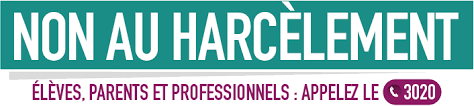 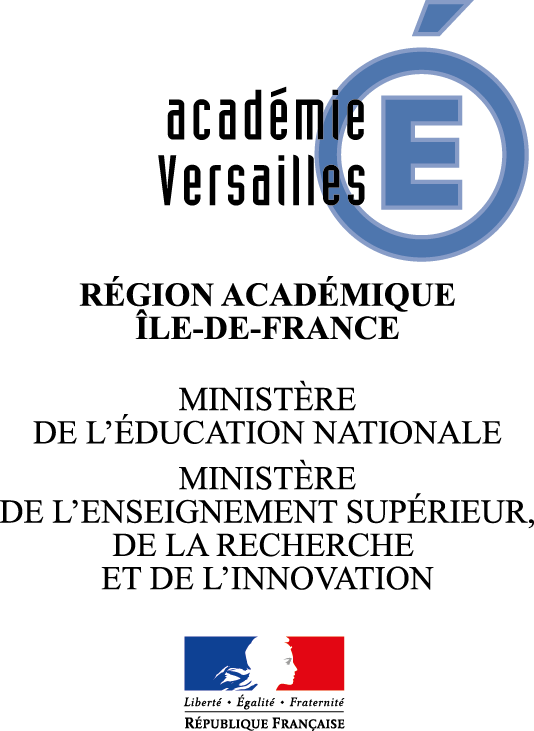 Le harcelé
Le harceleur
Une relation triangulaire
5
Les témoins
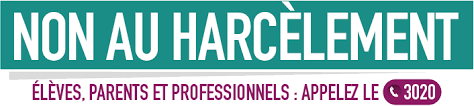 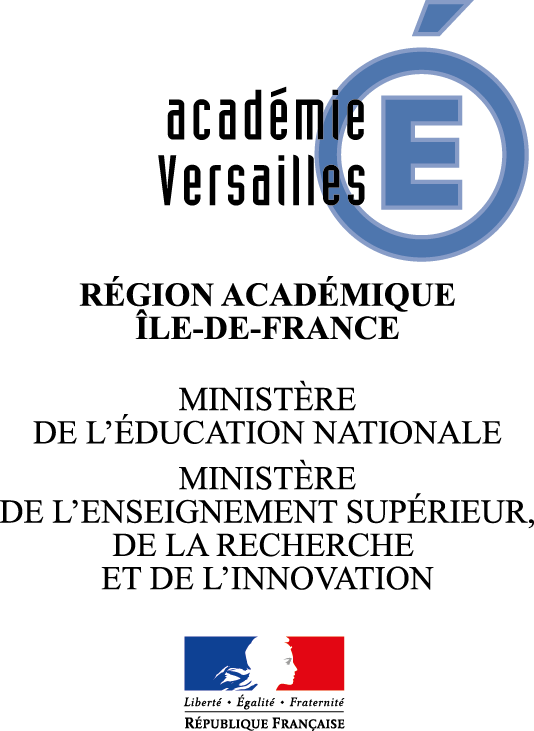 Les risques pour le harceleur
A long terme: 
- Délinquance
 - Périodes d’abattement
- Périodes de dépression avec conduites addictives
A moyen terme:
- Enkystement des comportements violents
- Effets sur la réussite scolaire
- Marginalisation
A court terme:
- Empathie diminuée
- Sentiment d’impunité
- Répétition
6
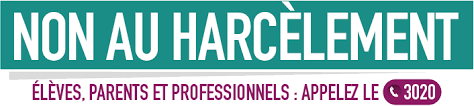 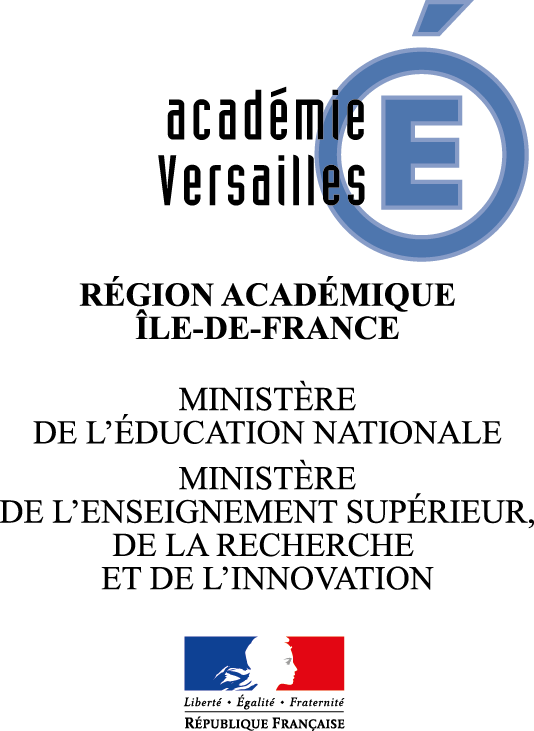 Les risques pour la victime
A long terme: 
- Conduites addictives ou tentatives de suicide
- Phobie sociale
- Risque de transmission à la génération suivante
A moyen terme:
- Les troubles anxio-dépressifs
- Effets sur la réussite scolaire
- Troubles du comportement alimentaire 
- Refus scolaire 
- Passage à l’acte suicidaire
A court terme:
- L’isolement relationnel
- L’indisponibilité psychique
- Le sentiment d’abandon
7
[Speaker Notes: Court terme
L’isolement relationnel: resté seul, l’enfant ou l’adolescent va développer des pensées de honte, de perte d’estime de soi, puis de culpabilité.
L’indisponibilité psychique: ces positions fragiliseront à moyen terme l’adolescent qui s’engage dans la construction
de son identité et alimentent une spirale dépressive.
Le sentiment d’abandon: qu’on ne peut compter que sur soi dans la vie, ce qui fragilise les processus de socialisation, fait le lit de difficultés d’intégration sociale ultérieure (phobie sociale) et accroît le risque de recours à la violence.

Moyen terme
Les troubles anxio-dépressifs: L’anxiété préside la première phase, la dépression la seconde par sentiment de honte et de culpabilité associée à la perte d’espoir de voir quelqu’un lui venir en aide.
Troubles du comportement alimentaire , refus scolaire (décrochage scolaire) voire passage à l’acte suicidaire

Long terme
Conduites addictives ou tentatives de suicide
Phobie sociale
Risque de transmission à la génération suivante]
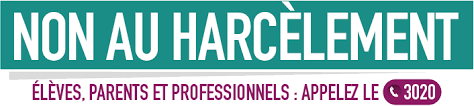 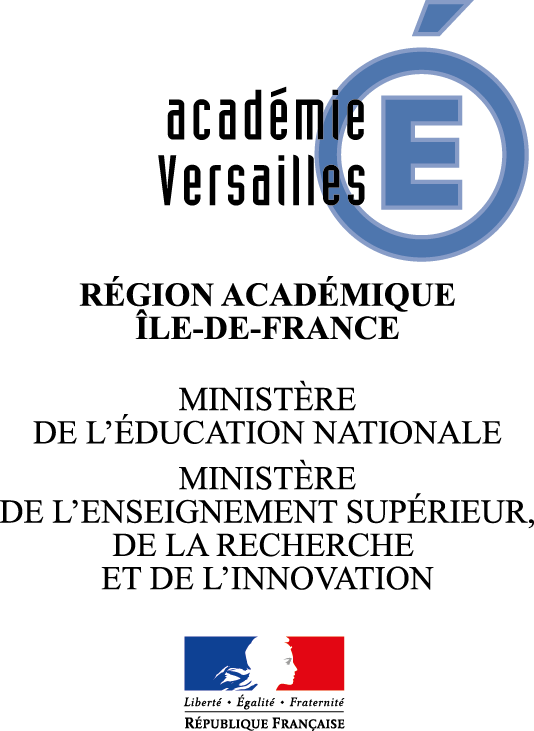 Reconnaître le harcèlement, pas facile…
8
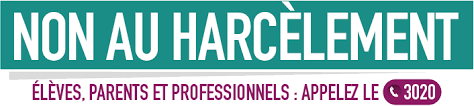 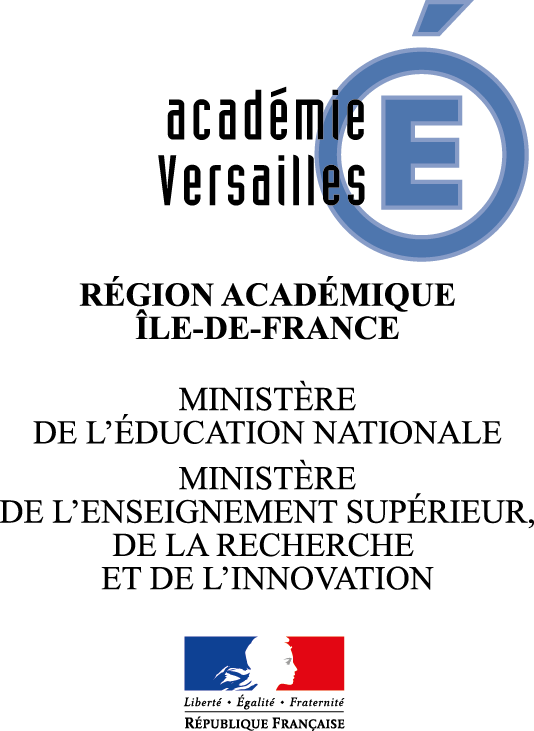 Quelles clefs pour une meilleure prise en charge  ?
VIGILANCE, VIGILANCE, VIGILANCE


Une prévention formalisée et effective (plan de prévention et protocole de traitement rédigés et communiqués).
Un traitement rapide qui ne dépend pas de la sémantique utilisée: Harcèlement ou pas harcèlement, la situation doit être prise en charge.
9
Quelles clefs pour une meilleure prise en charge?
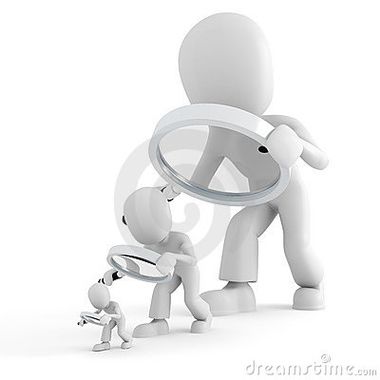 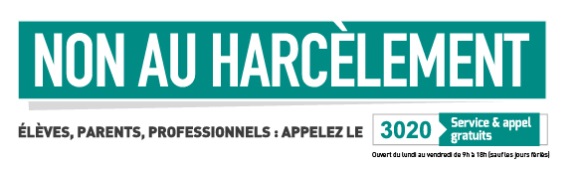 Page 10